教育部全校型中文閱讀書寫課程革新推動計畫
全人觀點‧從心讀寫
105-1
「中文閱讀與表達」授課教師

陳憶蘇、熊仙如、林麗美
陳金英、施寬文、楊雅琪
我看見我的女兒
樊雪春
指導老師：陳憶蘇 老師
簡報製作：賴羿如  TA
作者介紹
樊雪春  字雨化
1966年生，祖籍山東膠州人
幼承庭訓，熟讀四書，成年後以心理學為志業。
目前於國立台灣師範大學學生輔導中心從事輔導實務工作，並任職國立台灣師範大學副教授，教授輔導諮商與兩性教育課程。
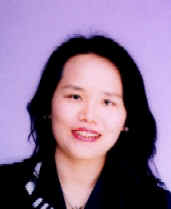 重要著作
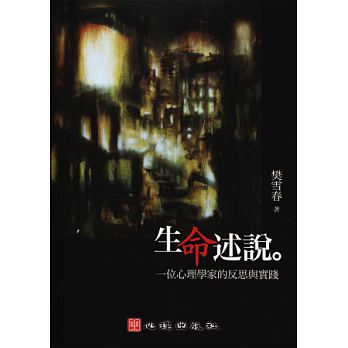 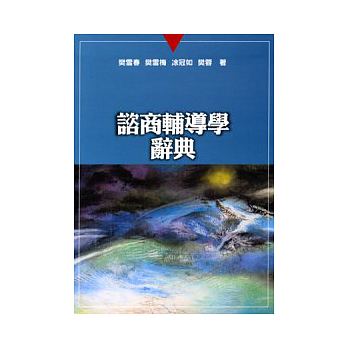 諮商輔導學辭典
  生命述說：一位心理學家的反思與實踐
文本內容- 從買一幅畫說起
吵雜混亂的量販店         心情充斥著混亂   
精緻寫實古典畫抓住了我的視線         寧靜的片刻讓混亂的心情轉為平靜
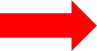 母親臉上的嚴肅，小女孩臉上的困惑
兩人中間隔著一段距離遙遙相望。
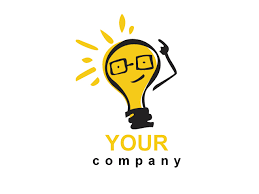 畫與現實的關聯？
懷孕
在初為人母的喜悅中……


是女娃娃！
辭掉過多外務
注意飲食均衡
和肚裡娃娃說話
小胚胎在我心目中，彷彿已經有了靈魂
有種想哭的感覺    
       
       直接震撼到生命的核心，
       似乎是理性無法理解的生命層次。
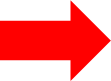 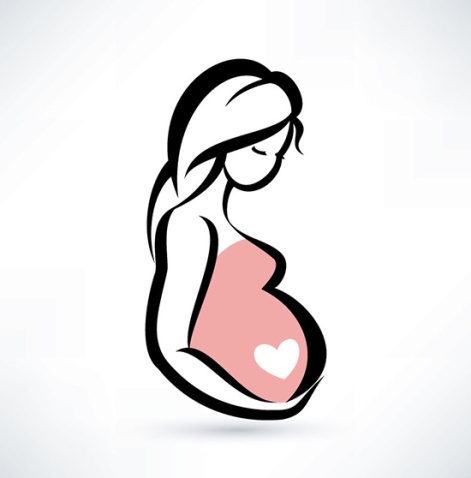 夢境(一)
我只看到一群男娃娃，看不到我的女娃娃！
她背對著我，我看不到她的臉
心境由欣喜轉為慌張
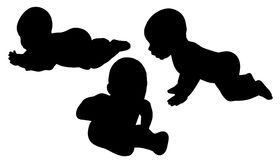 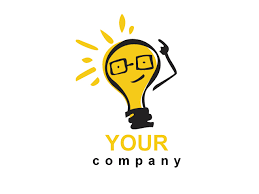 這個夢境透露出什麼涵義？
媽媽的背影
媽媽的背影是我最熟悉的姿勢



習慣看到她的背影，習慣和她有距離，
習慣日復一 日重複這個動作、這個情感….
洗衣服時，蹲著身子，彎坐小板凳的背影
忙著家庭副業專心的背影
上街買菜，呼天搶地，討價還價的背影
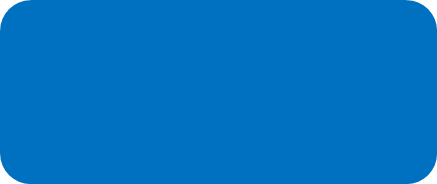 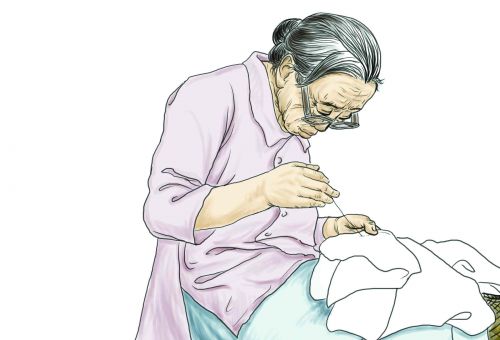 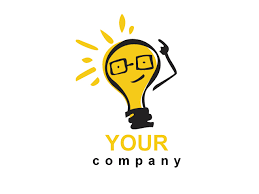 背影=看不到媽媽的臉
     作者在夢境裡看不到女兒的臉，這兩者有關連嗎？
當「習慣」成自然之後，會對生命造成甚麼影響？
母女關係
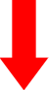 在這種母女糾葛中，我開始離她越來越遠
在關係中等待
朋友
我在     夫妻    中等待，等著有人問我….   
                人生
                                 「你需要什麼？」
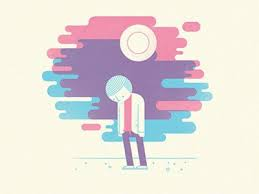 現實中的情況是
   期待       失望       灰心       絕望       冷漠       牆                  
          牆外的我，還在等
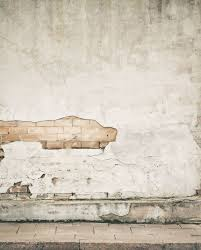 牆在我們之間，
使我們維持一種親密的疏離
夢境(二)
六歲小女孩哭著拉著一個女人的衣角
女人轉向右            外婆的臉
女人轉向左            媽媽的臉
小女孩的童年變成我，我的靈魂竟然裝在媽媽的軀體裡
童年的母親與外婆            童年的我與母親
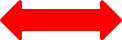 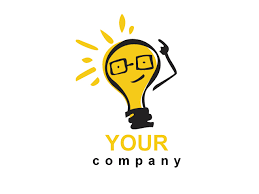 這個夢境讓作者理解到什麼？
夢醒之後
媽媽童年的身影一直在我眼前閃過，她似乎也在等待什麼，等著外婆給她想要的東西。
背影和記憶中的不一樣了
過去：僵直、很有力的高牆
現今：弧形曲線、不再巨大剛硬的小牆
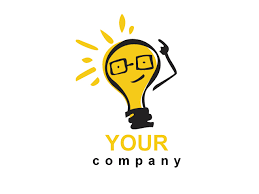 牆的意象是？
跨越
我想著要不要跨過去…
行動：我到她的房間，坐在她的面前
             「媽，你曾經要過什麼東西嗎？」

意義：母女關係的改變
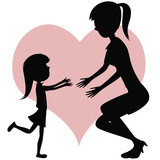 關係改變
臨盆前，媽打電話來問：「女兒呀！你有需要什麼嗎？」我告訴她我什麼都不缺，因為有了她這句話，沒有缺憾了。
童裝、嬰兒用品、米酒、大棉被、生化湯……我收下她的好意，這一次她說：「沒吃完也沒關係。」而我，就是不再嘔吐了！
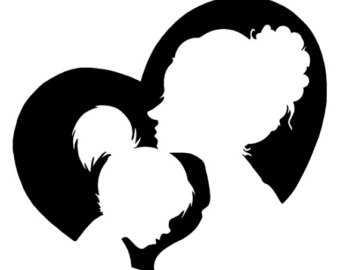 畫與現實
母親看見她的女兒，她的女兒也看見了她
母親臉上的表情充滿溫柔
女兒臉上掛著好奇
她們的身體交錯在一起，小女孩彷彿坐在母親的懷裡
母親臉上嚴肅
小女孩臉上困惑
兩人中間隔著一段距離遙遙相望
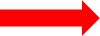 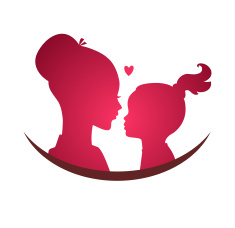 內容統整
心情鋪陳
混亂→平靜
母/女
無法理解
跨越之後
嚴肅/困惑→距離
欣喜→慌張
溫柔/好奇→交錯
跨越→看見
看不見
女娃的臉
我-母親-外婆
關係的複製
恐懼疏離的母女關係
過去的母女關係
夢醒之後
理解→跨越
拒絕  →遠離
想一想
什麼才是「看見」的真正意義？
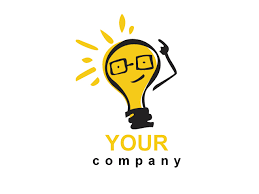 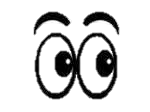 資料來源
１８７９計畫
http://www.1879club.com/index.php?r=zhuanjia&cat_id=60&t=1436769580
博客來－作者－樊雪春
http://search.books.com.tw/exep/prod_search.php?key=%E6%A8%8A%E9%9B%AA%E6%98%A5&f=author
國立臺灣師範大學－教育心理與輔導學系
http://www.epc.ntnu.edu.tw/people/bio.php?PID=44